Read and delete this slide…
This slide deck is for use by LPCs and others that are organising events for pharmacy contractors and their teams on PCNs. You can pick and choose the elements of the presentation that suit the needs of your event/discussion.
Documents summarising the NHS Long Term Plan, NHS Operational and Contracting Guidance and GP contract reform can be found at: https://psnc.org.uk/the-healthcare-landscape/ 
Questions or comments on this presentation can be addressed to: services.team@psnc.org.uk 
Last updated: 17th March 2019
Community pharmacy and Primary Care Networks – what you need to knowThis presentation provides a brief summary on Primary Care Networks (PCNs) and the aspects of most relevance to community pharmacy teams
Overview
What are Primary Care Networks?
How do they fit in with the NHS Long Term Plan?
What will they do?
The role of clinical pharmacists in PCNs
The opportunities for community pharmacy within PCNs
Actions for pharmacy contractors and their teams
An introduction to Primary Care Networks
NHS England video: https://youtu.be/W19DtEsc8Ys
What are Primary Care Networks?
GP practices joining together as groups of practices working with community service providers and other health and care organisations, including community pharmacies
The NHS Long Term Plan said that all GP practices should be in a PCN by June 2019
PCNs are based on GP lists, typically serving populations of around 30,000 to 50,000 patients
What are Primary Care Networks?
PCNs will typically comprise:
5-6 general practices
9-10 community pharmacies
They will have teams comprising of a range of staff, e.g. GPs, pharmacists and allied health professionals
100-150 clinicians and wider staff
Small enough to give a sense of local ownership
Big enough to have an impact across the local population
Different names may be used to describe them locally, e.g. locality or neighbourhood teams
PCNs are at the heart of the NHS Long Term Plan
Aims of the NHS Long Term Plan:
Everyone gets the best start in life
World class care for major health problems
Supporting people to age well 
How:
Developing integrated care systems with primary care networks as the foundation
Preventing ill health and tackling health inequalities 
Supporting the workforce
Maximising opportunities presented by data and technology
Continued focus on efficiency
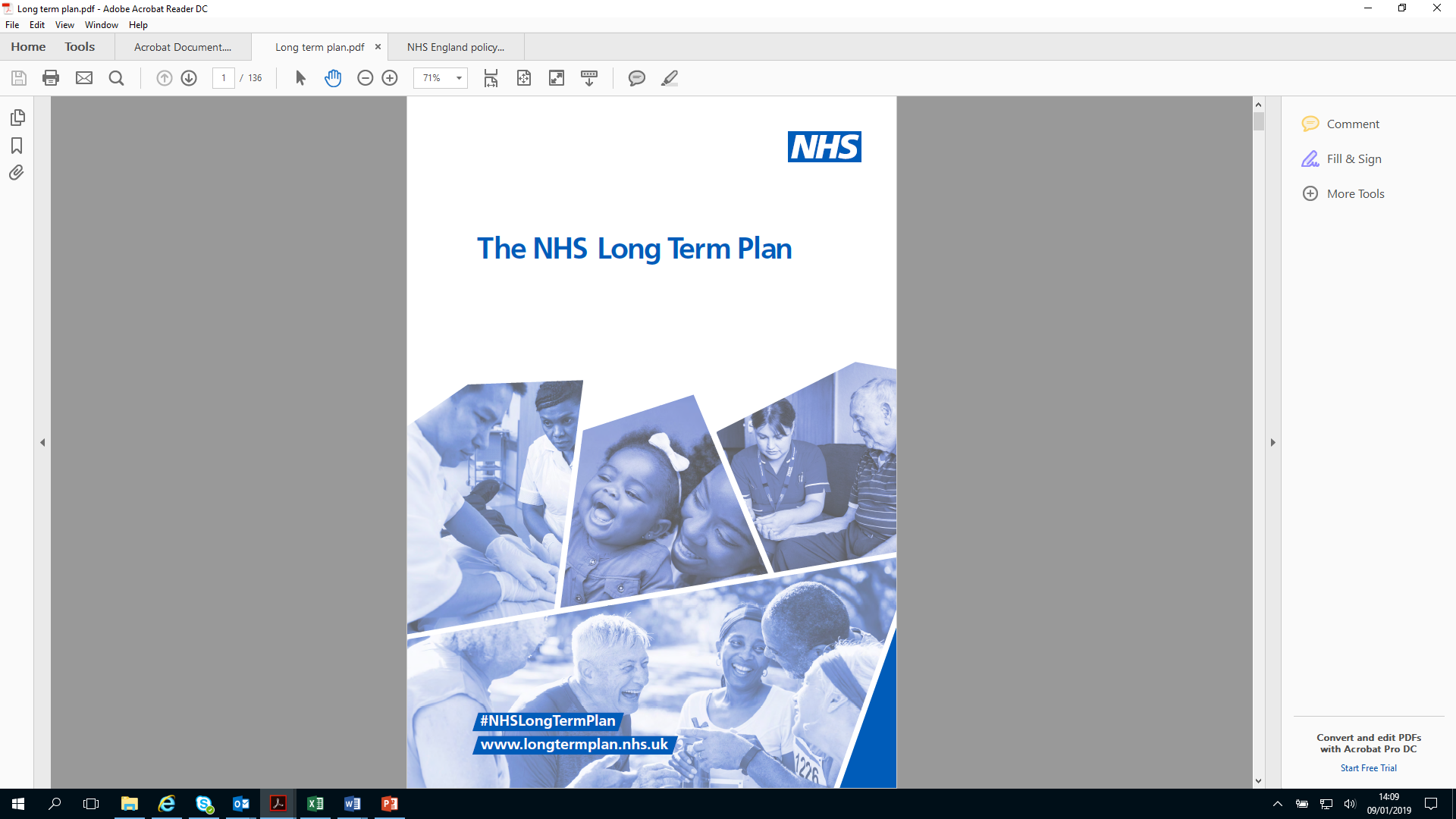 How will PCNs improve primary care?
By strengthening and redesigning health and social care by bringing together a range of professionals to work together to provide enhanced personalised and preventative care for their local community
By providing the structure and funding for services to be developed locally, in response to the needs of the patients they serve
By having aligned clinical and financial aims and a unified, capitated budget – making joint decisions on how funding is spent
By sharing resources, PCNs will be able to employ a broader range of staff, extend services or offer new services
How will they be resourced?
An extension to the GP contract is being made to provide a package of funding to support the creation and staffing of PCNs
Many CCGs will also provide additional funding, as well as support from their staff
NHS England expects the funding to cover the cost of each PCN hiring, on average, five clinical pharmacists, three social prescribers, three first-contact physiotherapists, two physician associates and one community paramedic by 2024
How will clinical pharmacists be involved?
NHS England has confirmed that clinical pharmacists will take on an expanded role at the heart of PCNs across the country
Clinical pharmacists will undertake an 18-month clinical training programme
They will also train as independent prescribers
Priorities for clinical pharmacists in PCNs
Undertaking medication reviews for patients most in need, including those with dementia, cardiovascular disease and other major conditions
Improving safety, outcomes and value from medicines through a person‑centred approach to safe, effective medicines use
Providing care home residents and people with learning disabilities and autism, regular clinical pharmacist-led medicine reviews
Reducing inappropriate antibiotic use
How can community pharmacies get involved?
NAPC Primary Care Home video: https://youtu.be/uT33lO95xqc
How can community pharmacies get involved?
It is important that community pharmacy teams are fully engaged in the work of PCNs
to optimise their provision of services to patients
because the future development of local services will be influenced by PCNs
Your LPC is working to try to get community pharmacy teams fully engaged in PCNs
This includes identifying a local community pharmacist to act as a lead for the sector in each PCN
How can community pharmacies get involved?
NHS England sees the initial priorities for community pharmacy engagement in PCNs to be:
supporting the provision of integrated urgent care services, e.g. NUMSAS and DMIRS
work on prevention, such as provision of public health interventions and services, building on the work of HLPs
These priorities are also likely to be reflected in discussions on changes to the community pharmacy contract in 2019/20
Locally, other priorities may be agreed with PCN leaders, which may initially include optimising the provision of existing services, such as MUR, NMS and electronic repeat dispensing
Actions for community pharmacy teams
Stay up-to-date on the current NHS landscape (check the PSNC and LPC website regularly)
Consider how you can develop or enhance relationships with local health and care providers, particularly GP practices (including clinical pharmacists working there)
Engage in opportunities for local collaborative working, e.g. Walk in my Shoes, if available
Actions for community pharmacy teams
Consider whether you would be willing to act as a community pharmacy lead for your PCN
Stay in touch with LPC for regular updates on local activity / developments
Keep up to date on changes in the NHS…
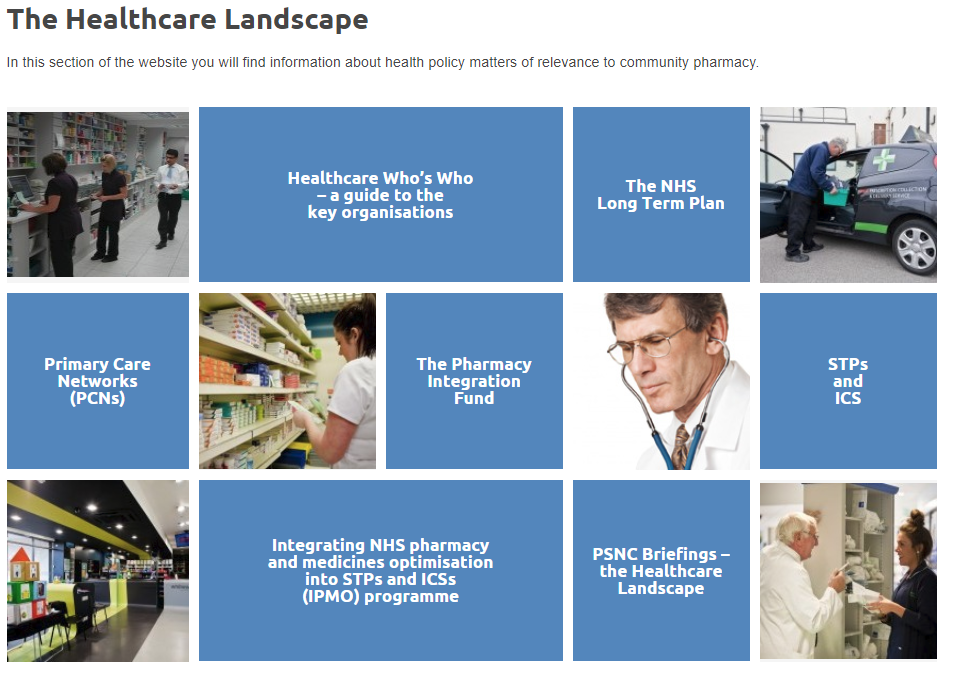 psnc.org.uk/the-healthcare-landscape
Questions and discussion